CDBG CVHVAC Improvements Program
Louisiana Office of Community Development – 
Local Government Assistance
[Speaker Notes: Thank you for joining us today to discuss the CDBG CV HVAC Improvements Program.  I am Traci Watts, Director of the Office of Community Development – Local Government Assistance.]
agenda
Source of funds
CDBG CV HVAC program specific information
Application submittal process
Application forms
[Speaker Notes: These are the items that we are doing to discuss today.]
General presentation information
Webinar is being recorded and will posted on the our website as well as the online application website.
Questions can be entered into the chat box.
Written questions should be submitted to OCD-LGA by emailing Fenishia.Favorite@la.gov by 4:00 pm Friday, January 29, 2021.  
FAQs will be posted on our website and the online application website  by February 1, 2021.  These will be updated as needed throughout the application process.
[Speaker Notes: Some general information that we want to share with you.

We will do our best to answer questions today during the webinar in the chat box but if your question is not addressed today, we will be posting FAQs online on February 1, 2021.]
Source of Funding
Community Development Block Grant funds allocated to U.S. Department of Housing and Urban Development (HUD) in the CARES Act (Pub.L. 116–136) to prevent, prepare for, and respond to COVID-19.
The availability and use of these funds is subject to the U.S. Department of Housing and Urban Development’s (HUD) requirements pursuant to CDBG Subpart I of Title 24 Part 570 of the Code of Federal Regulations and Federal Register Notice Vol. 85 No. 162 August 20, 2020.
[Speaker Notes: Cares Act was signed into law on March 27, 2020.  Various funding was included in the CARES Act for many different programs to prevent, prepare for and respond to COVID-19.  One of those was the CDBG Program appropriated to the U.S. Department of Housing and Urban Development.  HUD published a FRN on August 20, 2020 regarding the CDBG CV funds.]
Amount of Funds available
Louisiana was allocated a total of $44,336,196

Total HVAC Program Allocation: $31,500,000
Large Group (entities 10,000 and above) - $15,500,000
Small Group (entities under 10,000) - $15,500,000
[Speaker Notes: Louisiana received three appropriations of funding from HUD for CDBG CV funds for a total of $44,336,196.  Of that amount, OCD-LGA is allocating $31,000,000 for the HVAC program. Split equally between the large and small groups.  Large group is municipalities/parishes with population of 10,000 and above while the small group is those under population of 10,000.]
Project amounts
Minimum Construction Amount - $80,000
Maximum Grant Amount - $1,000,000
Administration Amount – The maximum allowable administrative costs will be determined by the total grant amounts and will be on a cost reimbursement basis only.  Grants up to $200,000 will be allowed up to $30,000 for administrative costs; grants from $200,001 to $600,000 will be allowed up to $60,000 for administrative costs; and grants from $600,001 to $1,000,000 will be allowed a maximum of $100,000 for administrative costs.  No pre-agreement costs will be allowed for administration.  Costs to develop application are not allowable, these must be paid for using other funds.
Design Fees – Please refer to “Engineering Fee Schedules and Policies” located on OCD’s website for information concerning eligible design fees.  Design fees will be approved on a cost reimbursement basis only.
[Speaker Notes: We have set a minimum construction amount of $80,000 and a maximum grant amount of $1,000,000.  There are ranges for the amounts allowed for administration.  For information regarding design fees, please refer to the document “Engineering Fee Schedules and Policies” located on our website.  

Both administration and design fees will be approved on a cost reimbursement basis only.  The amounts established are a ceiling amount and would be reimbursed based on the tasks completed, if the project is funded.  

No preagreement costs are allowed.  All costs to develop and submit the application must be paid for with other funds.]
Eligible applicants
A Louisiana unit of general local government (UGLG) as defined in section 102(a)(1) of the HCDA.  
All applicants are required to have a DUNS number that is actively registered in the System for Award Management (SAM.gov).
[Speaker Notes: All units of general local government in Louisiana are eligible to apply for funding.  Entitlement and non-entitlement communities are eligible.  

All applicants must have a DUNS number that is actively registered in the SAM.gov system.  Applications will be accepted through an online portal and user ids will not be issued until a local government has an active DUNS number.]
CDBG Program Eligibility
Funding requirements:
Eligible activity
National objective
[Speaker Notes: For a project to be fundable under the CDBG Program, it must meet two requirements.  It must be an eligible activity and it must meet a national objective.]
Eligible activities
Public Facilities Improvements – Section 105(a)(2) 
HVAC improvements to publicly-owned facilities meeting CDBG eligibility requirements to reduce the spread of COVID-19.

Administration – Section 105(a)(12)
Administration activities to implement a specific CDBG-assisted project
[Speaker Notes: There are two eligible activities that are being prioritized for this program, public facilities improvements and administration.  Specifically, HVAC improvements to publicly owned facilities in an effort to reduce the spread of the coronavirus.]
Eligible facilities
Nonexclusive list of eligible public-owned community facilities:
School
Library
Community center
Recreation center
Homeless shelter
Group home for disabled
Domestic violence shelter
Nursing home
Health unit
Police/sheriff substation
Fire station
Senior center
Jail
[Speaker Notes: This is a list of facilities that would be eligible for consideration.  This is not an exhaustive list.  If you have other facilities that you feel may be eligible, please contact our office to discuss.]
Eligible facilities
A facility otherwise eligible for assistance under the CDBG program may be assisted with CDBG funds even if it is part of a multiple use building containing ineligible uses, if:
The public portion of the facility that is otherwise eligible and proposed for assistance will occupy a designated and discrete area within the larger facility; and
OCD can determine the costs attributable to the facility proposed for assistance as separate and distinct from the overall costs of the multiple-use facility.  Allowable costs are limited to those attributable to the eligible portion of the facility.
[Speaker Notes: If you have a facility that is mixed use and some of the uses would be eligible and some would not, then there is an option to request partial participation in the CDBG HVAC program.]
Ineligible facilities
Buildings used for the general conduct of government are ineligible.  

Further information regarding this prohibition can be found at https://files.hudexchange.info/resources/documents/CDBG-Memorandum-Definition-of-Building-for-General-Conduct-Government.pdf .
[Speaker Notes: Buildings that are used for the general conduct of government are ineligible.  An example of this would be a town hall or courthouse.  A police headquarters building is not eligible but a substation would be eligible.  Remember that if you have a facility that is mixed use, then there may be the potential for some participation in the program.]
National objective
All applications must identify the national objective being addressed by the proposed improvements for each community facility as required by CDBG regulations (24 CFR 570.483).  Facilities proposed for HVAC improvements must primarily (51%) benefit low/moderate income persons.
[Speaker Notes: Each application must identify the national objective being addressed by the proposed project.  Each facility included in the application will have a national objective attached.]
National objective
Acceptable methods of compliance are as follows:
Area Benefit – 51% or more of the persons included in identified facility service area are of low/moderate income based on HUD Summary Data or approved household survey documentation
Limited Clientele Benefit – meet one of the following:
Facility serves persons that qualify as one of the following groups:  Abused children, battered spouses, elderly persons, severely disabled adults, homeless persons, illiterate adults, persons living with AIDS and/or migrant farm workers.
Facility requires documentation on family size and income in order to ensure that at least 51% of the beneficiaries are of low to moderate income for use.
Facility is of such a nature and in such a location that it can be concluded that clients are primarily low to moderate income.
[Speaker Notes: For this program, there are two ways that a national objective could be met.
LMA
LMC]
Area benefit
Identify service area of facility.
Determine if service area coincides with census tract/block group/place or if a household survey is needed.
HUD low/mod summary data located at https://www.hudexchange.info/programs/acs-low-mod-summary-data/ should be used if possible.
Detailed instructions regarding conducting a household survey are included in the Facility Form Instructions document.
Each service area must meet the 51% low/moderate income requirement.
[Speaker Notes: If a facility serves an area, then the applicant would use LMA as the national objective.  An example of this type of facility would be a library.  It serves an area.  The applicant would have to identify the area being served, determine if this area coincides with census tracts/block groups or place data.  Any area that is not encompassed in one of these areas would have be assessed using a household survey.  We have detailed instructions about how to conduct a random household survey on our website.  These instructions must be followed in order for OCD-LGA to accept the data.  If you need any assistance regarding conducting a household survey or how to combine data from a household survey and census for your application, please contact our office.]
Additional program requirements (not all inclusive)
All applicants must have an active DUNS number registered in www.SAM.gov.
All applicants must certify that no other federal funds have been received by the applicant/sub recipient for the proposed project resulting in a prohibited Duplication of Benefit.
All applicants must not be included in the Louisiana Legislative Auditor’s (LLA) non-compliance list at the time of application or grant award.
All applicants must not be currently sanctioned by the OCD from participating in the LCDBG program.
All applicants must complete and provide documentation of citizen participation requirements in accordance with federal regulations.
[Speaker Notes: This is a list of additional requirements that apply to the CDBG CV HVAC program.  It is important to note that this list is not all inclusive.]
Additional program requirements (not all inclusive)
Applicants seeking fees for design professionals must have procured professionals in accordance with federal regulations.
All awarded projects must be completed within two years of award.  Documentation of benchmarks will be required and must be met during implementation of project.
Each application can only include services from one administration and one engineering/architectural firm. 
Applicants applying for HVAC improvements for publicly-owned facilities not owned by the applicant will be required to execute a sub recipient agreement with the public entity that provides the services and/or owns the facility, if funded.
[Speaker Notes: This is a list of additional requirements that apply to the CDBG CV HVAC program.  It is important to note that this list is not all inclusive.]
Training opportunity – federal requirements
Webinar on Thursday, January 28, 2021
Procurement of Professional Services when using CDBG funds
Citizen participation requirements
For more information go to OCD-LGA website, https://www.doa.la.gov/Pages/ocd/Index.aspx
[Speaker Notes: All applications for CDBG and CDBG CV funding must follow federal citizen participation requirements.  Also, applicants must follow procurement requirements in order to make any requests for CDBG funding for professional services.  In an effort to ensure that all applicants are able to meet these requirements, OCD-LGAP will be conducting a training webinar on Thursday, January 28, 2021 on these requirements.  You can find information about this opportunity on our website.]
HVAC improvements
Professionals who design HVAC system for public facilities should consult the American Society of Heating, Refrigerating and Air-Conditioning Engineers (ASHRAE) guidance for information on ventilation and filtration to help reduce risks from the virus that causes COVID-19. 
In general, increasing ventilation and filtration is usually appropriate; however, due to the complexity and diversity of buildings types, sizes, construction styles, HVAC system components, and other building features, a professional should interpret ASHRAE guidelines for their specific building and circumstances.
The ASHRAE guidelines can be found at:
https://www.ashrae.org/file%20library/technical%20resources/covid-19/ashrae-covid19-infographic-.pdf
[Speaker Notes: Design professionals should consult the American Society of Heating, Refrigerating, and Air-Conditioning Engineers guidance for information to help reduce the risks of spreading the virus.  

We have included the link information to the ASHRAE guidelines here.]
Special considerations
In addition to consideration of costs to upgrade/modify Heating, Ventilation, and Air Conditioning (HVAC) system, applicants should consider the following (not all inclusive list):
Asbestos
Lead Based Paints
Mold
[Speaker Notes: When making renovations to existing facilities, there are some special issues that must be considered.]
Special considerations - Asbestos
Used in most buildings constructed before the 1980s in the US in a variety of ways. 
Is a hazard when damaged and poses a health risk to building occupants, repairmen, and maintenance workers as asbestos fibers may be released into the air. 
Professionals who design the HVAC upgrade/modify should take into consideration that the HVAC upgrades/modifications could include the need for asbestos abatement. 
Guidelines and regulations can be found at the Louisiana Department of Environmental Quality web site at: https://deq.louisiana.gov/page/asbestos-accreditation-and-notification-forms .
[Speaker Notes: Asbestos was used on most buildings constructed before the 1980s in the US.  Asbestos poses a health risk when damaged or removed.  HVAC renovations could require some abate measures to be taken.  We have included the link information to more information on the Louisiana DEQ website.]
Special considerations – lead based paints
Buildings built before 1978 are more likely to have lead-based paint.
Entities should consult a certified lead professional before beginning renovation, repair or painting projects.
Professionals who design the HVAC upgrade/modify should take into consideration that the HVAC upgrades/modifications could include the need for lead paint remediation.  
Guidelines and regulations can be found at the Louisiana Department of Environmental Quality web site at:  https://deq.louisiana.gov/page/leadbased-paint .
[Speaker Notes: A second item for attention is lead based paints.  Buildings built before 1978 is likely to have lead based paint.  You should consult with a certified lead professional before beginning renovations.  This can increase the cost of a project and should be considered during the application stage.  Included here is a link to further information on the LA DEQ website.]
Special considerations - mold
Mold growth inside hard surface (e.g., sheet metal) ducts or on other components of your heating and cooling system may occur.  
HVAC upgrade/modifications should include a mold inspection of the duct work and all other components of the HVAC system.
HVAC professionals should recommend remediation efforts if necessary. 
Remediation efforts could include cleaning, sanitizing or replacement of the duct work and all other components of the HVAC system.  
More information on mold and guidelines can be found at the Louisiana Department of Health website at:  https://ldh.la.gov/index.cfm/faq/category/41 .
[Speaker Notes: Mold is also a consideration.  Mold can grow on the inside of ducts or other components of HVAC systems.  An inspection for mold should be included as part of the upgrades to the system.  Please consider all potential costs when drafting your cost estimates and determining your project request.  Included is a link to more information on the Louisiana Dept. of Health website.]
Design professionals – project Implementation
Generate HVAC upgrades/modifications construction plans and specifications for Public Bid with CDBG requirements 
Assist grantee with advertising and bidding according to CDBG and Louisiana Public Bid Law 
Assist grantee with construction documentation and inspection
Assist grantee with close out of the construction project according to CDBG and Louisiana Public Bid Law
CDBG guidelines for Plans and Specifications can be found at:
https://www.doa.la.gov/Pages/ocd/CDBG/2020_Grantee_Handbook.aspx
[Speaker Notes: Design professionals that are assisting local governments will be performing these functions.  OCD-LGA guidelines for plans and specifications can be found at the link.]
Administrative professional – Project implementation
Assist the applicant with project implementation.

CDBG guidelines for project implementation can be found at:
https://www.doa.la.gov/Pages/ocd/CDBG/2020_Grantee_Handbook.aspx
[Speaker Notes: Administrative professionals that are working with local governments would provide the following:

CDBG guidelines for project implementation can be found at the link here.]
Application submittal process
Applications will be submitted via the online portal at https://wwwcfprd.doa.la.gov/CDBG_Cares.
Portal will be open to users on February 1, 2021.
Applications will be accepted on a first come, first served basis until July 9, 2021, or until all funds have been obligated.
Application forms and instructions will be available in the online portal.
No additional information or documents should be submitted to OCD-LGA unless requested by an OCD staff member.
Any information requested by an OCD staff member should be submitted within the timeframe identified in the request.
[Speaker Notes: Applications will be submitted through an online portal at www.clprd.doa.la.gov/CDBG_Cares

The portal will be live on February 1, 2021 for application submittal.  
Applications will be accepted and reviewed on a first come, first serve basis until July 9, 2021 or all funds have been obligated.
Application forms and instructions are located in the system.  You will download the form and instructions, complete the forms, then upload the completed documents to the system.  

No additional documentation should be submitted to OCD-LGA unless requested by a staff member.  If a request is made, please submit the requested information within the timeframe provided.]
Access to online portal
All users must obtain a user id from OCD-LGA

Completed access request forms should be emailed to Traci.Watts@la.gov

User ids will be sent via email to address identified on completed access request form.
[Speaker Notes: In order to get access to the online system, you must obtain a user id from our office.  Completed forms should be emailed to me at Traci.Watts@la.gov.

When available, user ids will be emailed to the email address identified on the access request form for the user.]
User Roles
Local Government
Local government employee/elected official
Only has access to one local government application
Create, edit, and submit application

Consultant
Administrative consultant/engineer/architect
May have access to multiple local government applications
Create and edit application
[Speaker Notes: There are two user roles in the system.

Local government – employee or elected official of the local government.  This person will have access to their application only.  They will be able to create, edit, and submit an application in the system.

Consultant – administrative consultant/engineer/architect.  May have access to multiple local government applications.  They will be able to create and edit applications.  They will not be allowed to submit applications.]
CDBG CV HVAC Online System User Access Form
[Speaker Notes: Here is the user access request form.  Instructions are included with the form on the CDBG Cares website.  We will go through the form now.]
Local government official must email Traci.Watts@la.gov to identify a consultant/engineer/architect that needs access to create or edit the local government application.

The email must clearly identify the local government, the consultant/engineer/architect, the person making the request, and the title of the person making the request.
[Speaker Notes: If a local government would like to give access to their application online, then an email must be sent to me at Traci.Watts@la.gov requesting the C/E/A be given access.  This email must clearly identify the local government, the C/E/A, the person from the local government that is making the request, and the title of the person making the request.]
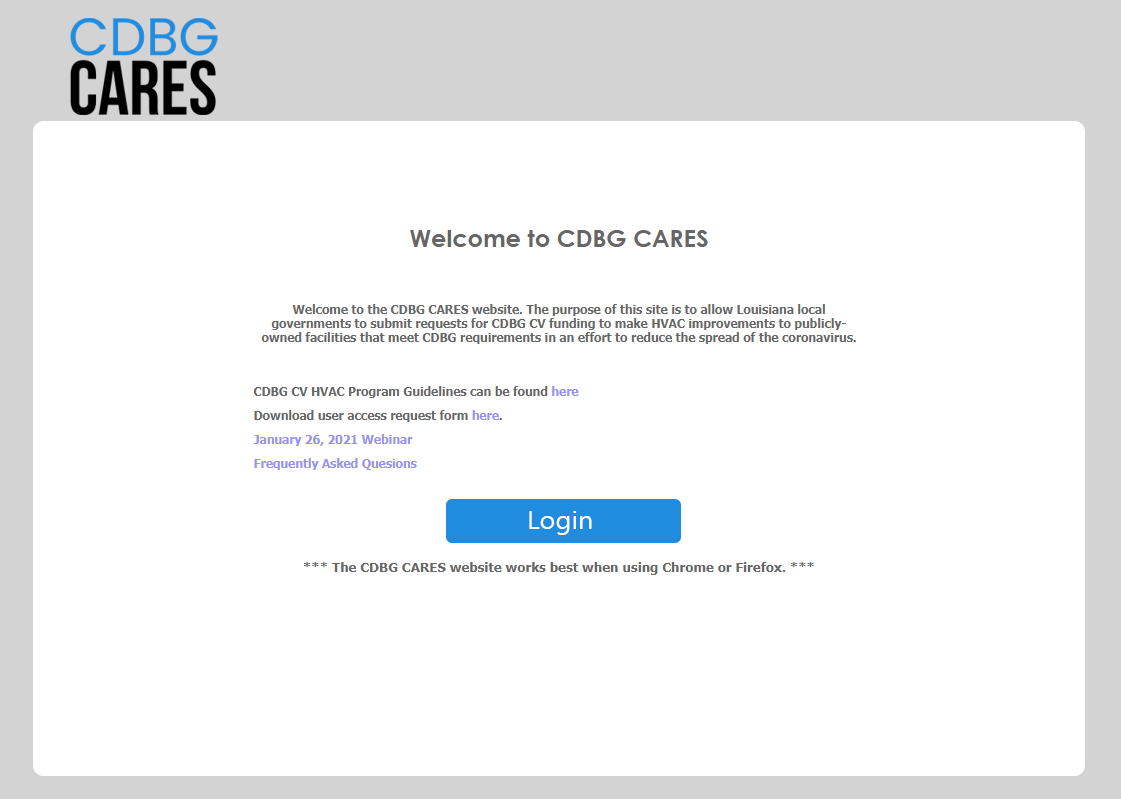 https://wwwcfprd.doa.la.gov/CDBG_Cares
[Speaker Notes: This is a screen shot of the front page of the one portal.]
Application Information page
[Speaker Notes: This is the application screen that you will see when you add an application in the system.  You will enter the amount of your request for each line item.
There are components of the application shown here.]
Application components
Required documentation
Must complete and upload all documentation in this section.
Facility
Must complete and upload a package for each facility proposed for HVAC improvements up to maximum grant amount.
Supporting Documentation
Upload any further documentation that may be needed during application review.
May upload additional facility packages for OCD to review and consider if any facilities in the previous section are determined to be ineligible and the approved proposed amount is below the grant maximum.
[Speaker Notes: These three sections are shown on the application page.  There are forms in the Required Documentation section and the Facility section. We will go over these forms.]
General information form
[Speaker Notes: This is the general information form.  It is on Word format.  You will download the form, complete it, then upload it to the system.

Go through the form.]
Proof of publications
A copy of the public notices and proofs of publication documenting compliance with the federal citizen participation requirements must be uploaded to the online system.  

Information regarding the federal citizen participation requirements can be found on the OCD-LGA website, https://www.doa.la.gov/Pages/ocd/Index.aspx .
[Speaker Notes: You are required to have a public hearing and publish a notice of availability for the application you intent to submit.  You will have to upload an affidavit for the notice for the public hearing as well as the notice of availability.

As we mentioned earlier, we have a webinar on Thursday, January 28, 2021 providing detailed training on citizen participation requirements.]
Statement of assurances
The Chief Elected Official must sign the CDBG CV Statement of Assurances form.
[Speaker Notes: Self explanatory.  It is a document that includes applicable requirements and assurances.  The Chief Elected official must sign this form.  Upload the signed form.]
Disclosure report
All applicants for CDBG CV funding must complete a Disclosure Report.  
Instructions for completing the Disclosure Report, as prepared by HUD, are included in the Disclosure Report document. 
The answer to Part I, Question 1 should be checked “No”. The applicant must check Question 2 as appropriate, then sign and date the bottom of the form.
[Speaker Notes: This is a HUD form that is required for all applicants for HUD funds.  Remember these are pass through funds from HUD.  HUD instructions are included in the form document.  We have provided some additional instructions to clarify some of the answers for you.]
Jurisdictional map
A map indicating all of the following must be uploaded to the online system:
Location of concentrations of minorities and concentrations of low- and moderate income persons.  If minorities and/or low and moderate-income persons are evenly disbursed throughout the jurisdiction, then the applicant must include such a statement on the map.
Number and percent for both groups by jurisdiction. 
Location of all facilities proposed for HVAC improvements.
[Speaker Notes: This is a map to show the jurisdiction of the local government.  This map must show any concentrations of low/mod persons and any concentrations of minority persons.  If there are no concentrations, then you must include a statement on the map that says the low/mod persons and/or minority persons are equally dispersed throughout.  Any facilities that are being proposed for improvements should be identified on the map.  If there are particular service areas identified for the facility, then that should be shown on the map.]
Certification form
The Chief Elected Official must sign and date this form certifying the following:
Proposed purpose of costs is to reduce and/or respond to COVID-19.  
All persons residing within the service area of the facility as described in the Project Description will benefit from the proposed project and have been included in the application beneficiary data.  
No other federal funds have been received by the applicant for the proposed project.
All other funds included in this application are available for use.  Documentation of availability of funds must be attached.
[Speaker Notes: This certification form must be signed by the Chief Elected Official.  It certifies the following:

Go over all.]
Facility form
[Speaker Notes: Each proposed facility should have a completed facility package.  Go over the form.  We will discuss the project description and engineer/architect cost estimate in the next slides.

You can upload as many facility packages up to a grant amount of $1,000,000.  If your uploads in the Facility section total more than a request of $1,000,000, then you will have to provide documentation of other funds (as discussed in the certification form).  

OCD-LGA will review facilities and determine eligibility.  If a facility is determined to be in eligible, it will be removed from consideration; however the remaining facilities will remain in consideration.  An applicant may submit additional facility packages in the supporting documentation section that can be considered if facilities initially proposed within the grant amount are determined ineligible.]
A narrative including a concise description of the proposed HVAC improvements including any other items that are to be addressed in the facility as a result of the HVAC improvements.  
The narrative should include the following:
Identify the facility proposed for improvements, the location of the facility, size/capacity of and area served by the facility.  Include geographic boundaries of area served by the facility.
Briefly explain the needs to be addressed with the proposed improvements.
Identify the persons being served by the facility.  Also, include an explanation of the method that was used to gather the data concerning the persons served and the determination of the national objective associated with the facility.
Project description
[Speaker Notes: A separate narrative should be uploaded with the completed facility form.  This description should cover all of the items listed here.]
Include a detailed cost estimate prepared, signed, and stamped by a Professional Engineer or Architect licensed in the State of Louisiana. 
The cost estimate shall contain the cost of construction, design fees, and any other project costs. The construction estimate shall be a listing of construction items (as a bid proposal), estimated quantity, unit of measure, unit price, and amount. All funding sources and uses should be included as well.
A maximum of 10 percent is allowed for construction contingencies.  
The number of weeks of construction that is anticipated should be included as well.
Design fees shall be identified by type in a line item format. Typical items include basic services, resident project representative, investigation and testing (asbestos, mold or lead pant). 
Written justification must be provided for all design services other than basic services and a resident project representative. The justification is to contain an explanation of why the service is needed and how the proposed fee was derived. 
Please refer to the document, “Engineering Fee Schedules and Policies,” located on OCD’s website for more information concerning eligible fees.
Engineer/architect cost estimate
[Speaker Notes: A separate document should be attached to the completed facility form identifying all project costs.  If other funds are being used, please identify them on the cost estimate.]
resources
OCD – LGA Website
https://www.doa.la.gov/Pages/ocd/Index.aspx

HUD Exchange for CARES Act
https://www.hudexchange.info/programs/cdbg-cv/

CDBG CV Online Application System
https://wwwcfprd.doa.la.gov/CDBG_Cares
[Speaker Notes: Here are some resources that will be helpful in the development of your application as well as implementation, if the project is funded.]
Questions
Submit written questions to Fenishia.Favorite@la.gov

FAQs will be posted on the CDBG Cares website on Monday, February 1, 2021 in response to written questions submitted by 4:00 pm Friday, January 29, 2021.
[Speaker Notes: We ask that you submit any questions in writing to Fenishia.Favorite@la.gov .  We will post FAQs to the CDBG Cares website on Monday, February 1, 2021 in response to written questions received by 4pm on Friday, January 29, 2021.]
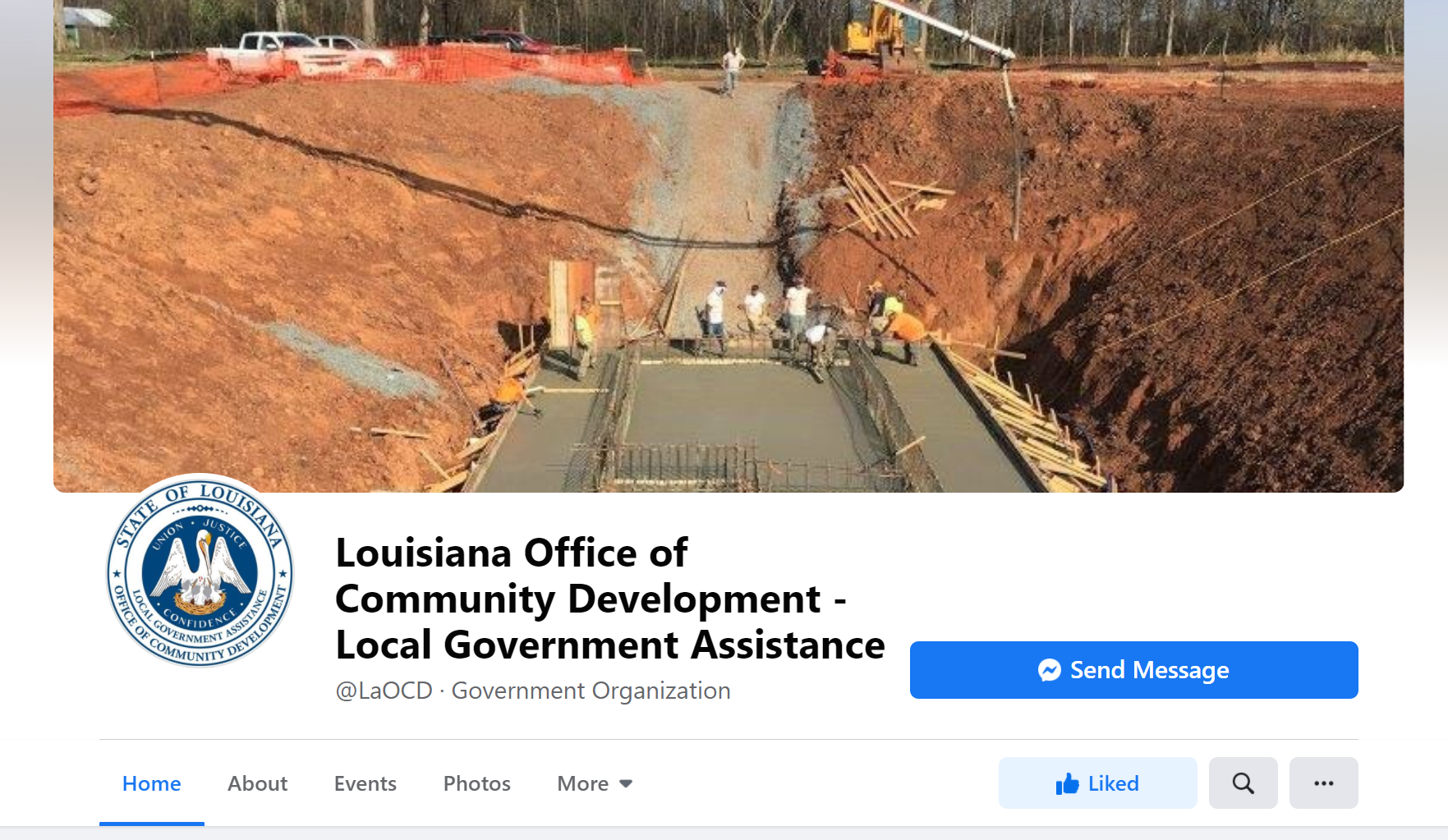 Follow us on Facebook to receive reminders and notifications about programs!
[Speaker Notes: I encourage you to follow our Facebook page.  We post reminders, notifications, funds availability, etc. on the page.  It is the quickest, easiest way for you to ensure you are receiving this information.]
[Speaker Notes: Thanks for joining us today!  We look forward to receiving your requests!]